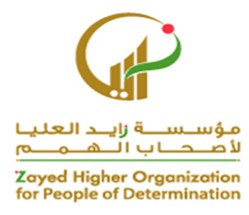 يذكر  6أتجاهات ( فوق- تحت - يمين -يسار- أمام - خلف )
مقدم الهدف: سحر محمد الحوسني
2
أين مشمش (الاتجاهات)
انشودة الاتجاهات
https://www.youtube.com/watch?v=3yKKpH7tOrU
https://www.youtube.com/watch?v=499M2Yu0e2k
3
https://wordwall.net/ar/resource/1990941/%D8%A7%D9%84%D8%A7%D8%AA%D8%AC%D8%A7%D9%87%D8%A7%D8%AA
4
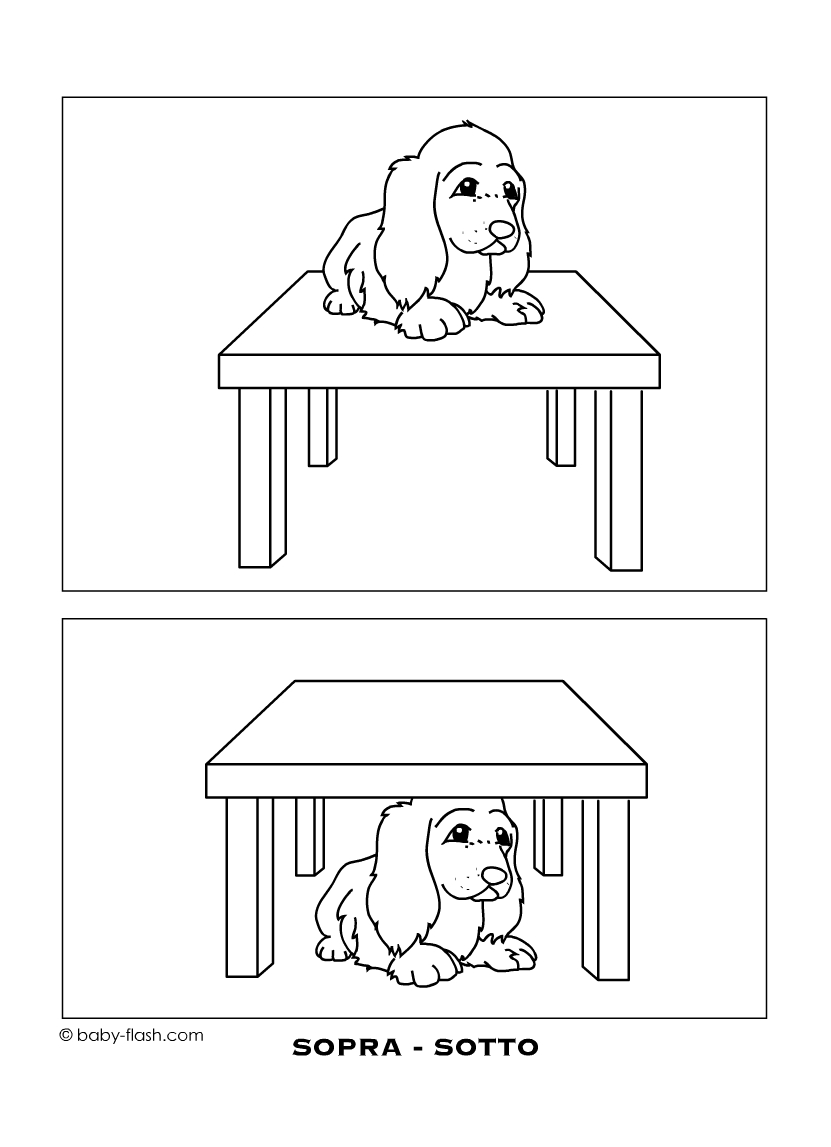 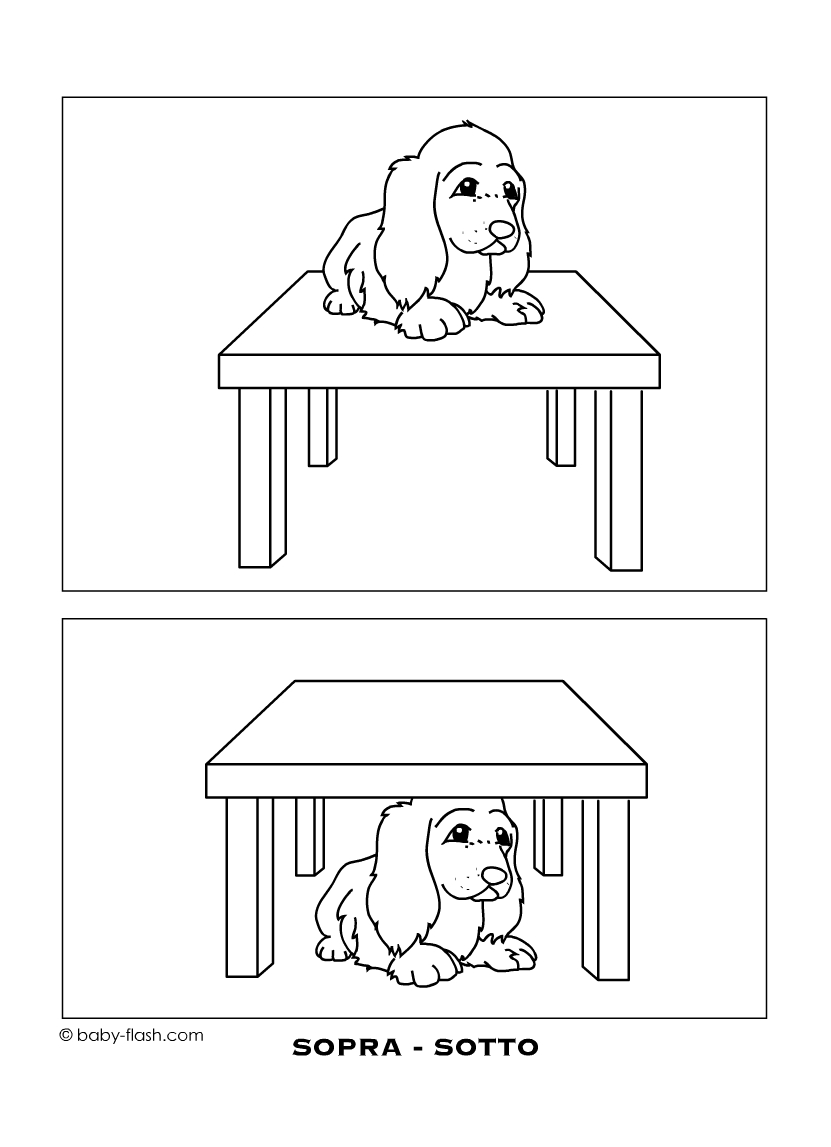 لون الكلب فوق وتحت الطاولة
5
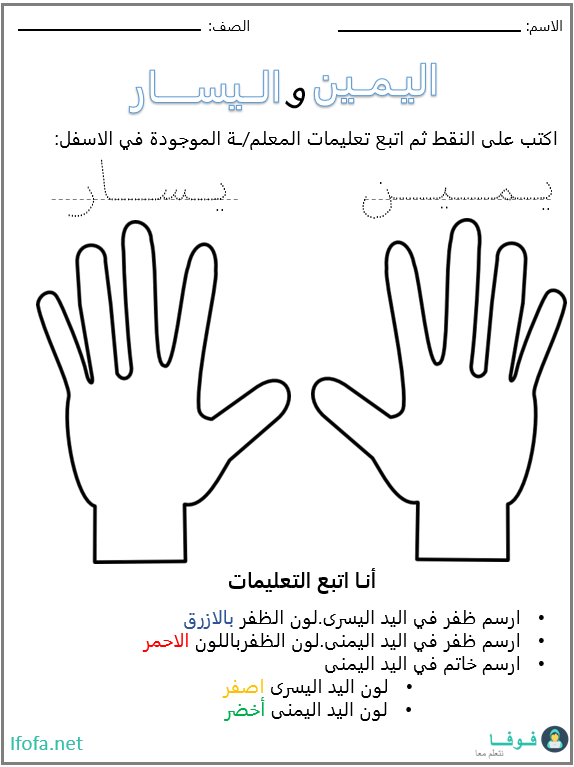 أكمل النشاط
6
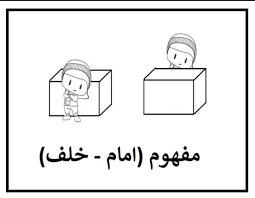 لون الطفل امام الصندوق
7
شكراً للجميع